DISTRIBUSI FREKUENSI
Penyajian  data  yang dikelompokkan dalam kelas-kelas  interval, sehingga informasi/data berupa frekuensi
. 
                                            Sturges:  K = 1 + (3.33) log n
Banyaknya kelas

                                            Metode lain:  K = (2n) 0.333
Interval kelas (selang)
Batas kelas
Interval kelas  C= (Y mak – Ymin) / K
Batas kelas :  Dinyatakan dg satu desimal lebih  banyak dari data asalnya
Contoh:  Berikut adalah data pengamatan jumlah jeruk kualitas A,  yang dapat dipanen dari 30 tanaman contoh
Menyusun tabel frekuensi
Langkah-langkah:
Tentukan banyak kelas yang diperlukan
  Tentukan interval kelas
  Tentukan batas bawah kelas terkecil
Daftarkan semua batas kelas dengan menambahkan interval kelas
Tentukan titik tengah kelas
Tentukan frekuensi bagi masing-masing kelas
Jumlahkan kolom frekuensi = total pengamatan
1.  MEDIAN
Md = B Md + [ (N/2 – Cf)/ f Md ] x Ci

B Md = Batas kelas bawah dari kelas median
N   =  banyaknya data
Cf  =  Frekuensi kumulatif kelas sebelum  kelas
               median
fMd = frekuensi kelas median
Ci    = interval kelas
2.  MODUS
Suatu nilai data yang mempunyai frekuensi paling tinggi

     Mo = B Mo +   [ d1  / ( d1 + d2) ] x Ci  

 B Mo   = Batas kelas bawah dari kelas modus
 d1  = selisih antara frekuensi kelas modus dg
              frekuensi  kelas sebelumnya
 d2  = selisih antara frekuensi kelas modus dg
              frekuensi  kelas sesudahnya
 Ci  = interval kelas
3.  MEAN/RERATA
Ukuran yang menimbang data menjadi dua kelompok data yang memiliki massa yang sama
Rumus  rerata:
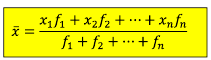 4.  RAGAM
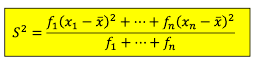 SIMPANGAN BAKU
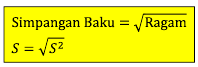 Tabel 1.  Data  umur,  diameter dan tinggi pohon
TUGAS TERSTRUKTUR – STATISTIKA DESKRIPTIF
Pengamatan karakteristik pohon perlu dilakukan guna mentaksasi hasil kayu, khususnya untuk jenis pohon penghasil kayu.  Berikut ini data survei pohon di salah satu kawasan pemangkuan hutan di Jawa Timur.
      
Tugas:

Lakukan analisis deskriptif terhadap data diameter dan tinggi pohon  dari 60 sampel pohon dengan menghitung  secara langsung nilai-nilai ukuran pemusatan  dan persebaran data

Lakukan analisis deskriptif pada data yang sama menggunakan pendekatan distribusi frekuensi, dengan penentuan banyaknya kelas berdasarkan metode Sturges

3. Bandingkan hasil analisis dari kedua pendekatan tersebut.  Berikan penjelasan jika hasil analisis kedua pendekatan tersebut ternyata sama/berbeda.